UWAGA!POWÓDŹ!
Zimą najwięcej śniegu                             jest w górach.
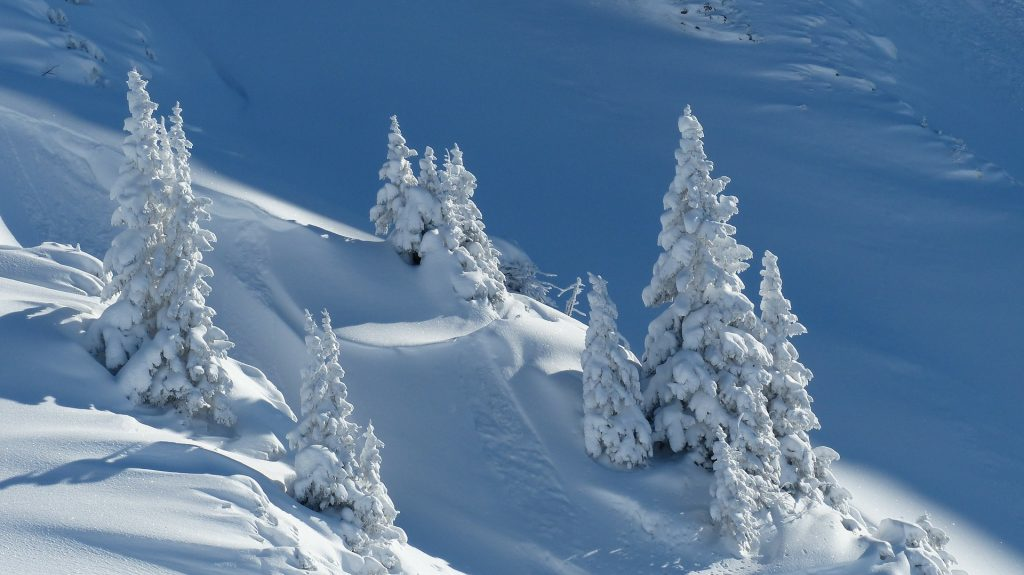 Wiosną do rzek spływa duża ilość topniejącego śniegu.
Wody przybywa, a płynąc dalej gwałtownie wylewa się ze swojego koryta.
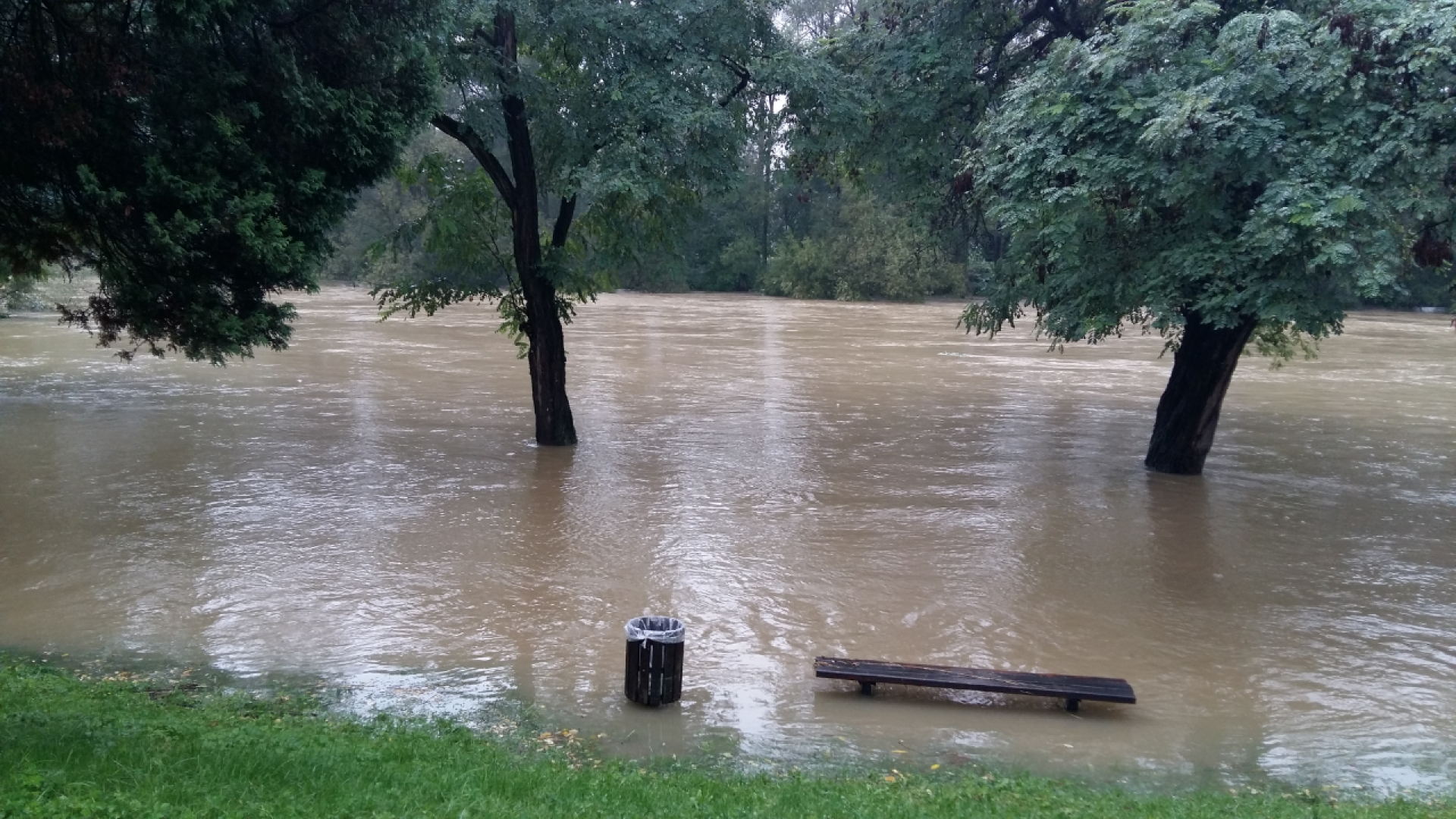 Efektem nagromadzenia się ogromnej ilości wód  jest powódź.
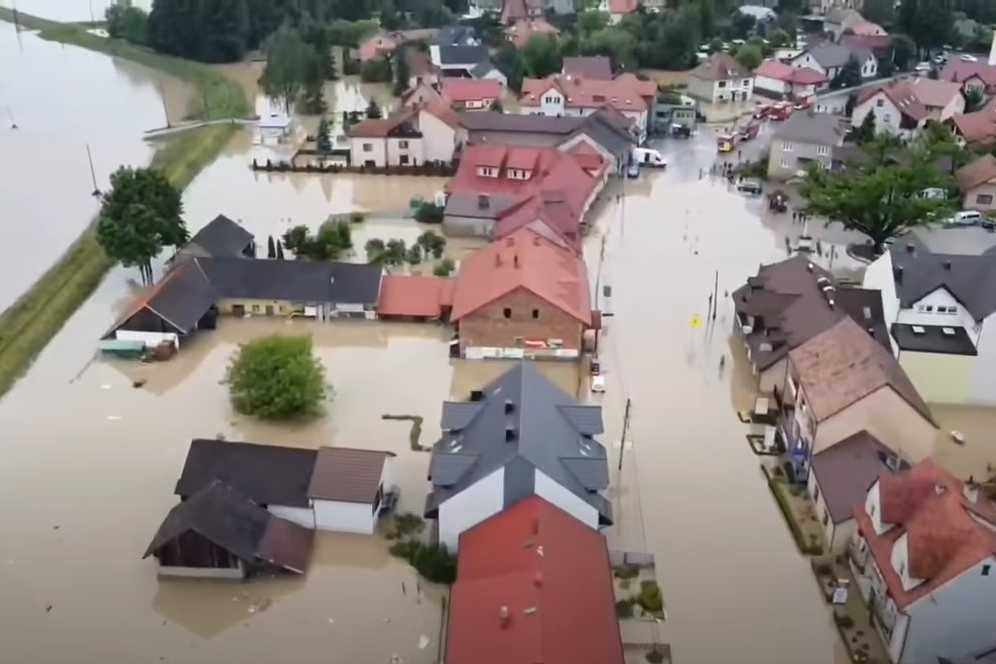 Jak można zapobiegać powodziom?
NALEŻY:
nie wycinać lasów rosnących w pobliżu rzek,
tworzyć wały przeciwpowodziowe,
budować zapory i sztuczne jeziora.
Pamiętajcie, że  rzeki  swoje źródło mają często           w górach, a kończą swój bieg wpływając  do większych  rzek , jezior  i  mórz.DZIĘKUJĘ   ZA  UWAGĘ!
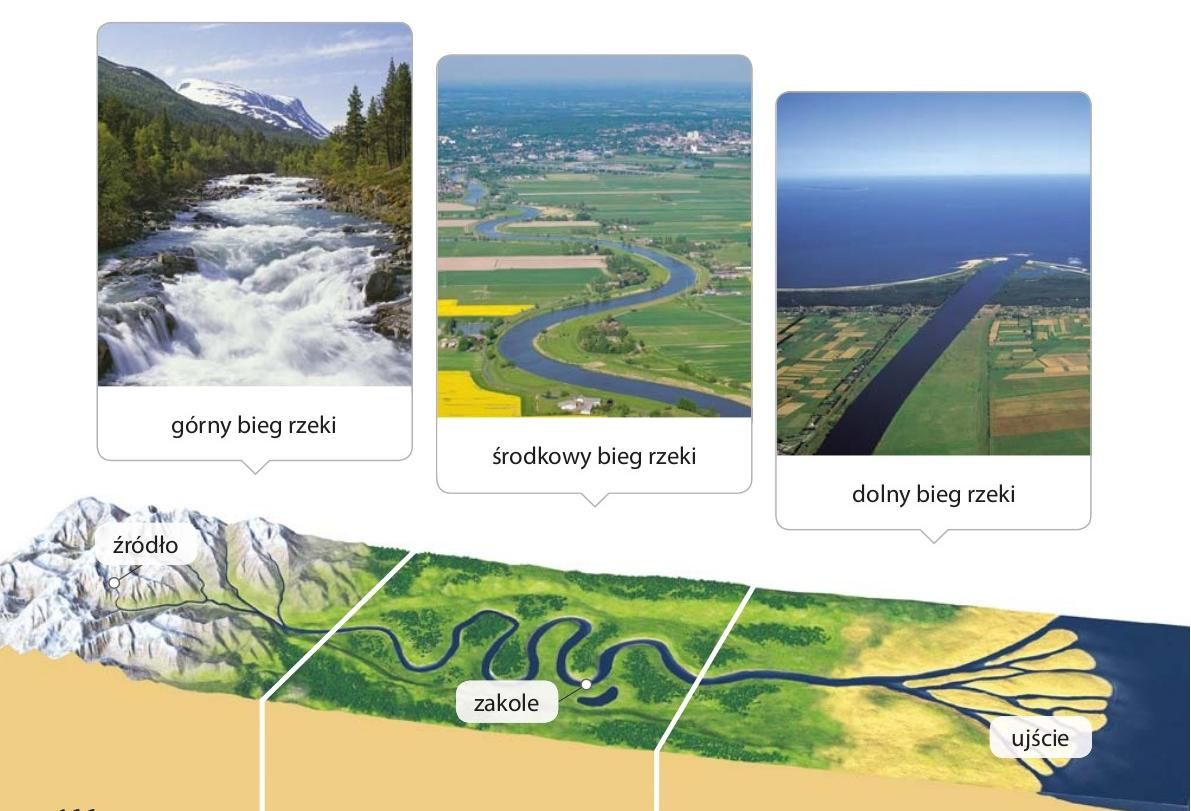